Mohamed
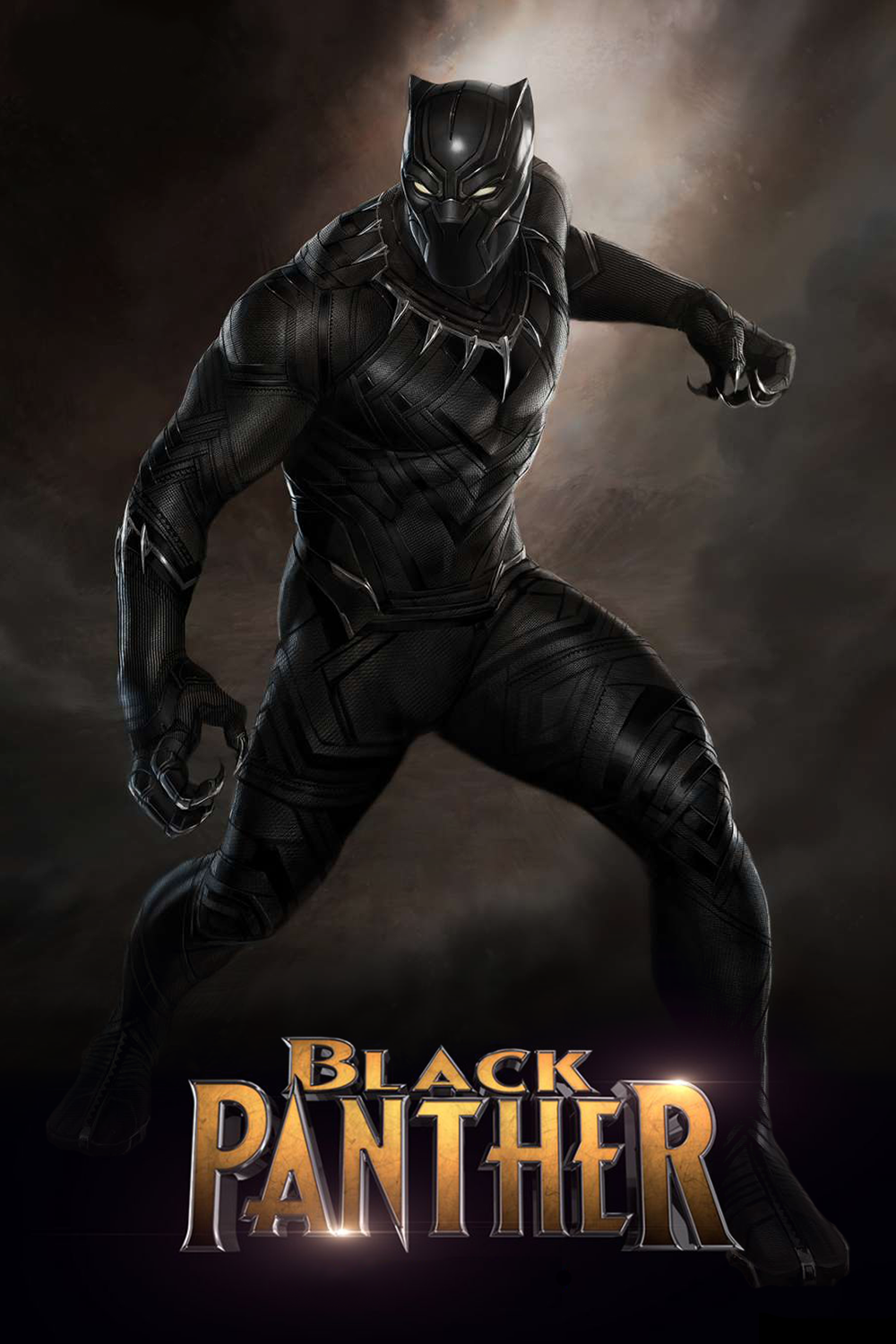 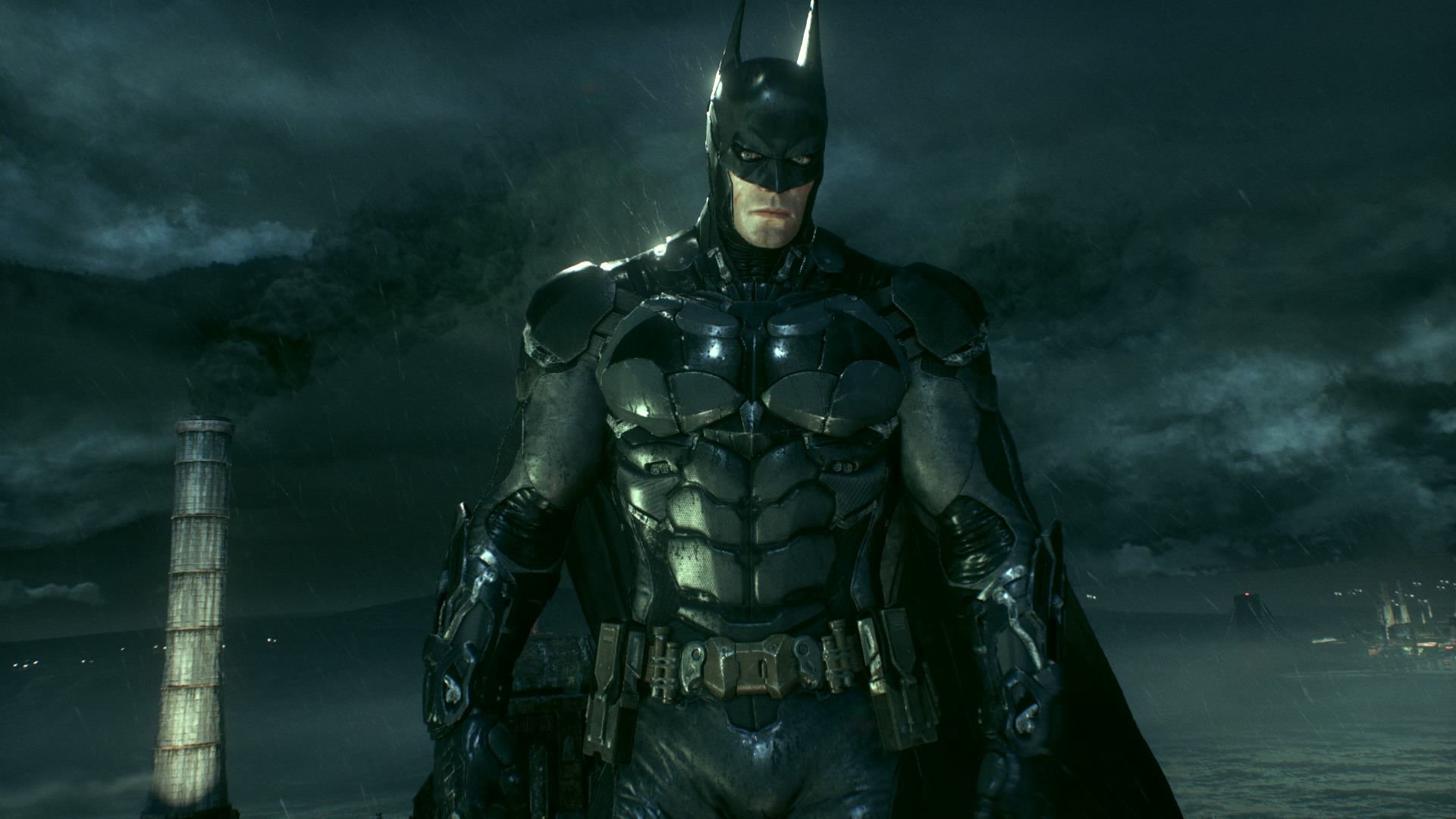 The adventure
Once upon a time there was an adventure and then a big monster came what should he do?
Call black panther   or 
Call bat man
You lose
You lose
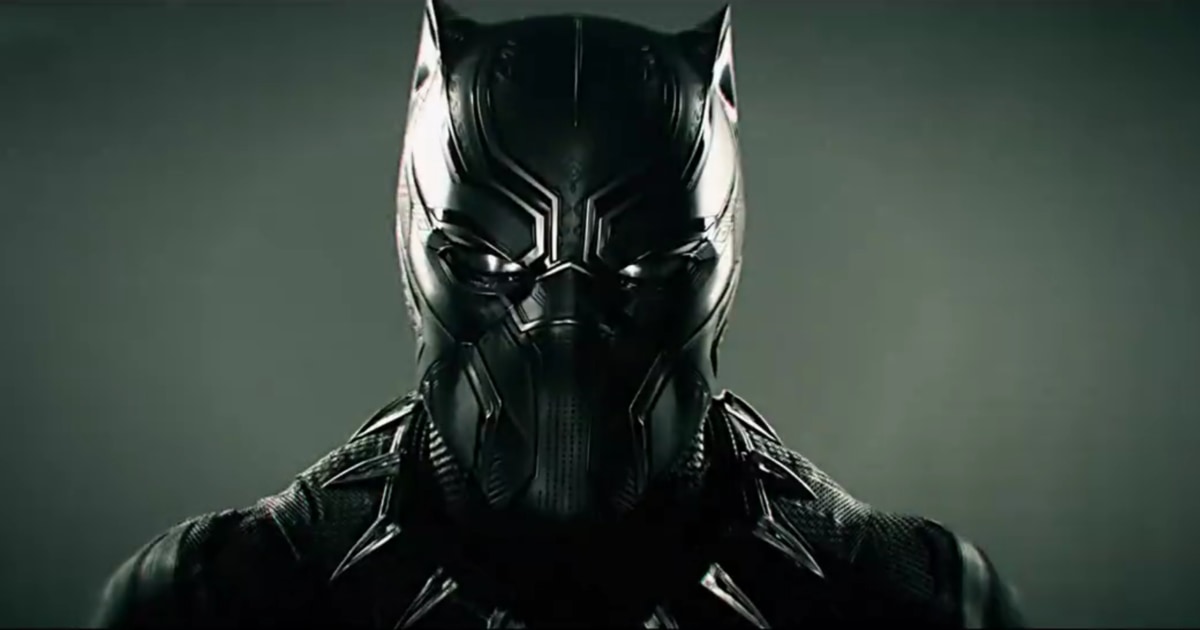 Black panther
Black panther  killed the monster.
Bat man
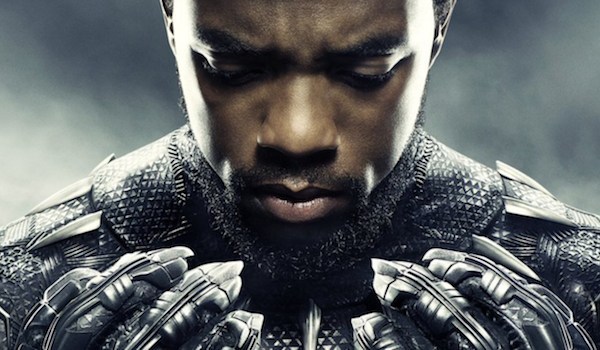 Bat man fell a sleep.
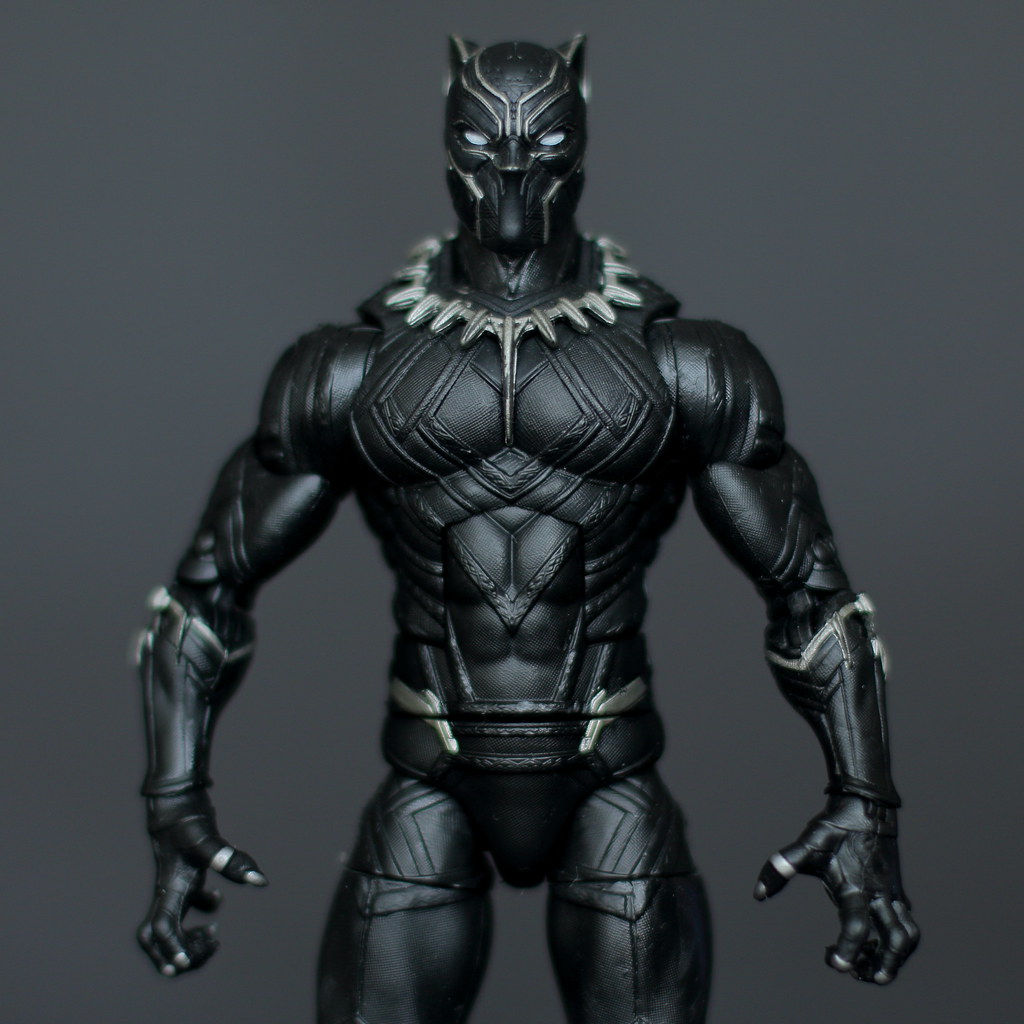 Bat man woke up
When bat man woke up he was confused he said what happened.
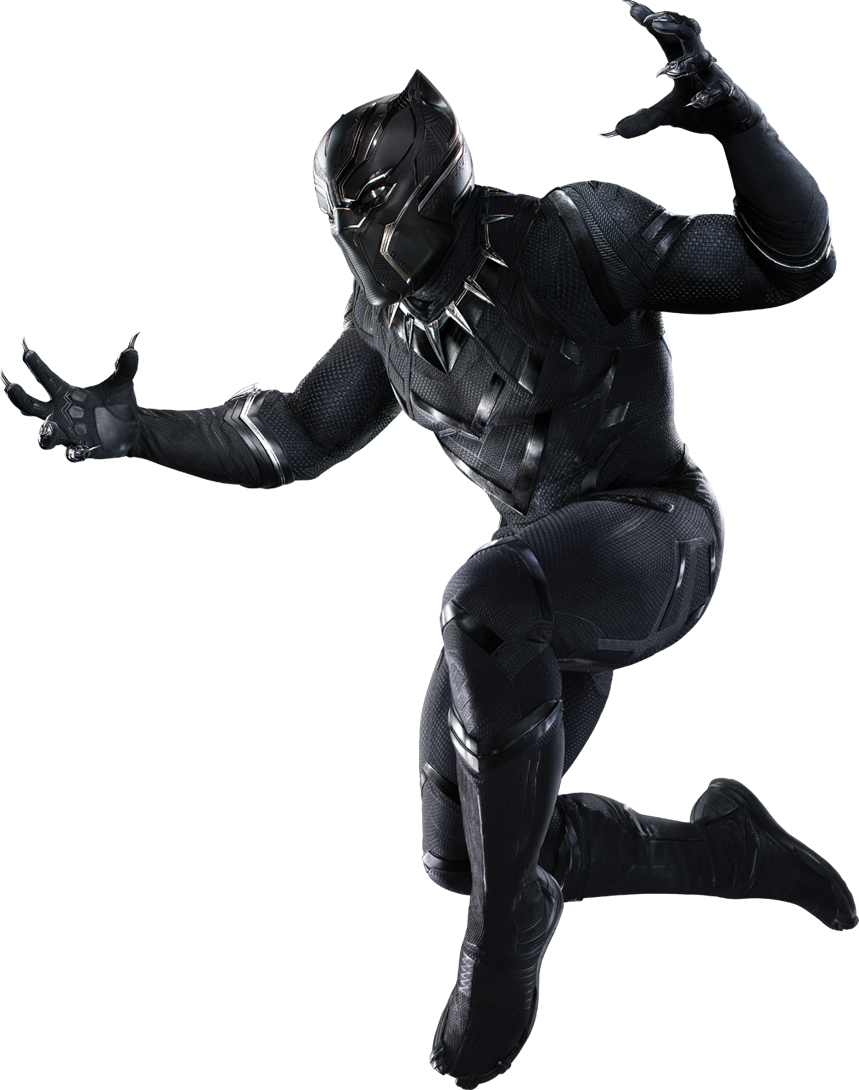 The monster woke up
What should he do


Get black panther


Get bat man
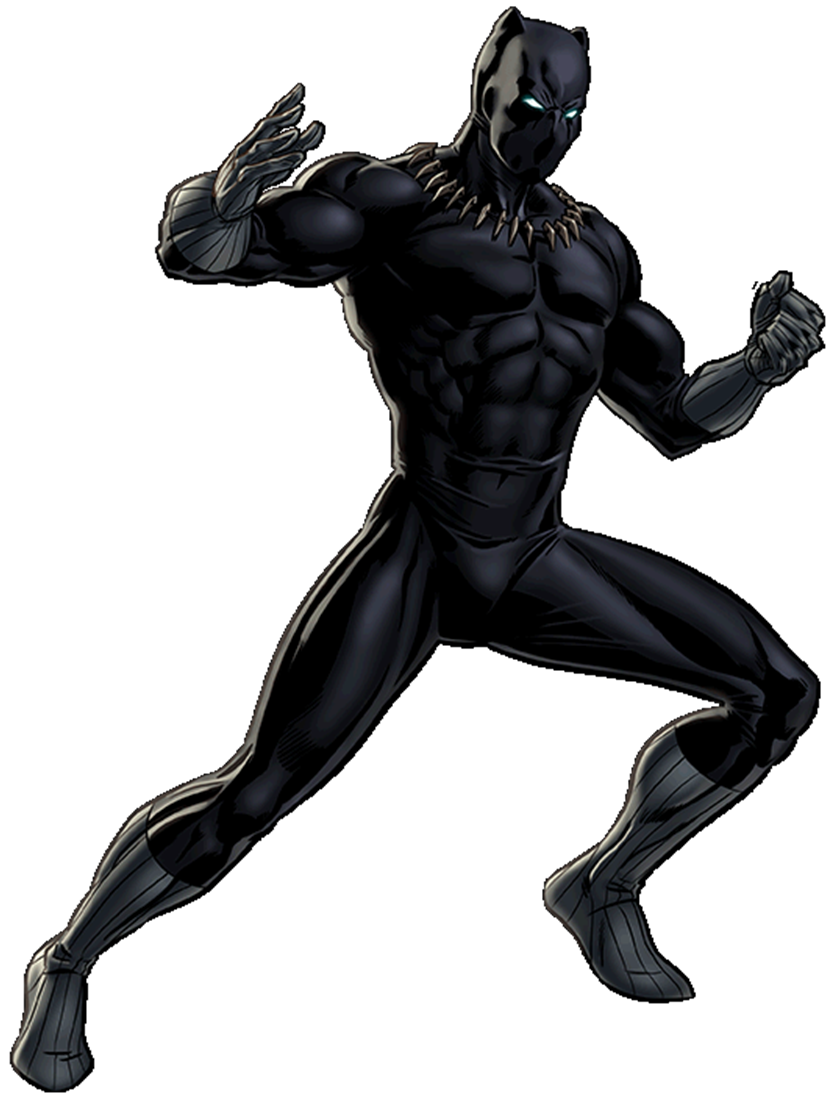 Who should I get
What should I do
Get Black panther
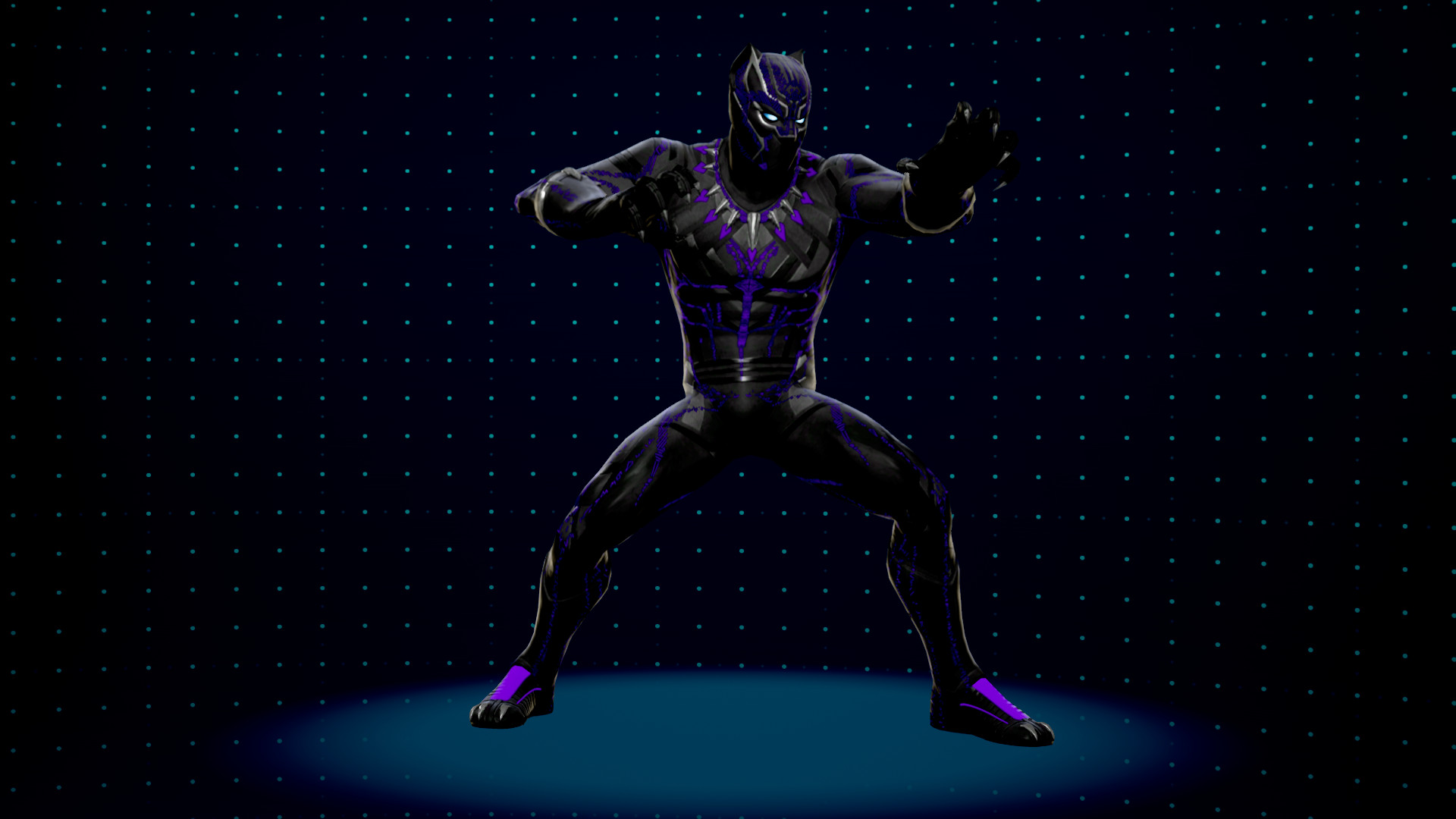 They start to fight.
The  end
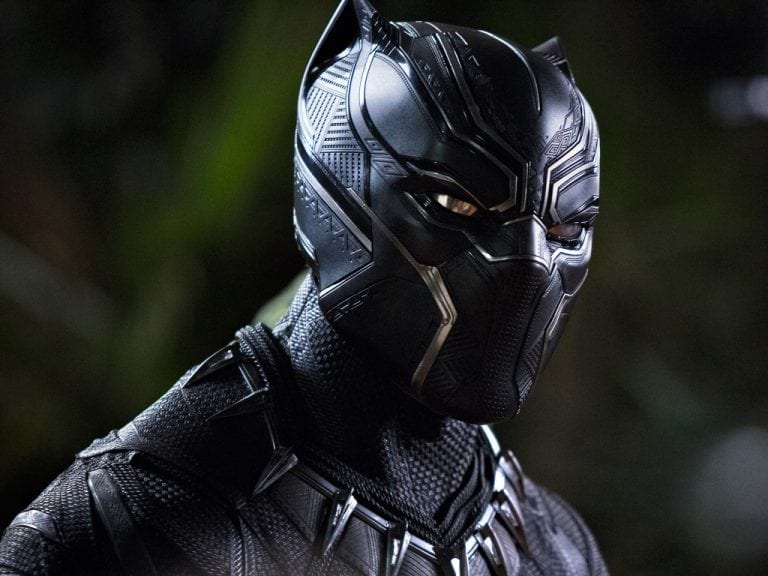 He should get black panther because  black panther killed him.







Play Again?